Facing changes
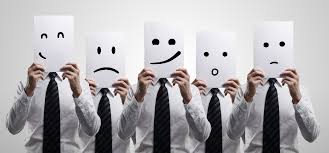 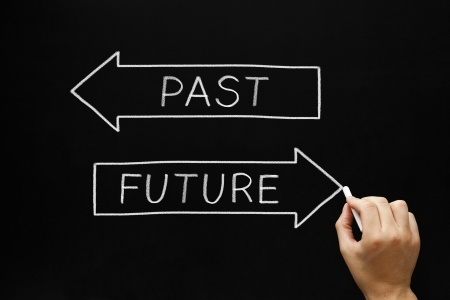 Mr. Albert Wong
Chairman, AiTLE ; IT Coordinator, LKYMS
Email : albertwong@aitle.org.hk
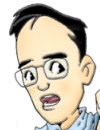 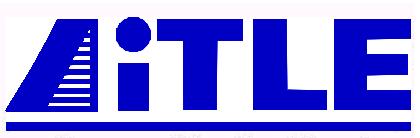 Image Source : http://bookboonglobal.com/wp-content/uploads/2013/09/How-demographic-changes-will-impact-organizations-and-managers.png ; http://www.noborderslegal.com.au/templates/nblegal2014/img/articles/changes.jpg
Who am I ?
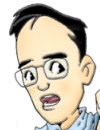 A School Teacher (~ 25 years)
Major : Biology
Teaching Math, Biol & IS at the first 9 years
Change to the IT in Education field then
School IT Infrastructure
Computer subject teaching
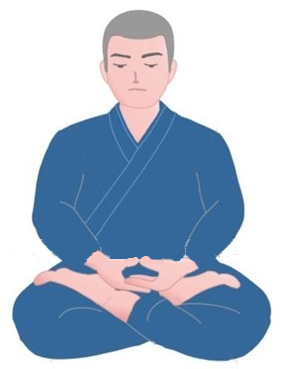 Image Source : http://fscomps.fotosearch.com/compc/UNN/UNN298/u25140337.jpg
My background
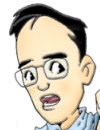 IT Coordinator / Head of IT … of
Kiangsu-Chekiang College 
Victoria Shanghai Academy
Law Ting Pong Secondary School
Lee Kau Yan Memorial School
serving now

School type : Aided, DSS, PIS
My background
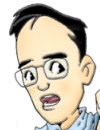 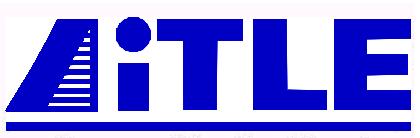 Chairman
Association of IT Leaders in Education (AiTLE)
formed by a group of  school IT Coordinators in 2002/2003
to promote quality of education through the use of IT
in form of peer-sharings, seminars and workshops
Now has 1123 members
In frequent contact of schools & teachers
Through activities
Different formats of free consultancy services
In frequent contact with vendors/SI & professionals
AiTLE . eLearning
Highly involved in the following eLearning Projects
WaaS
WiFi 100
Samsung Smart Citizenship
AiTLE-ETC Education Software TestBed
MDM
eLearning Seminar for Parents
More detail
www.aitle.org.hk
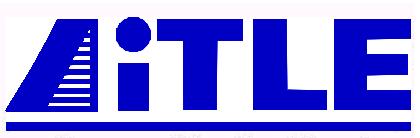 B4 Facing changes
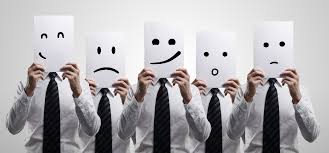 Image Source : http://bookboonglobal.com/wp-content/uploads/2013/09/How-demographic-changes-will-impact-organizations-and-managers.png ; http://www.noborderslegal.com.au/templates/nblegal2014/img/articles/changes.jpg
WiFi 100 & WiFi 900
Deploy when you really need it
It is not a Jetso, 
It is a need
You already prepared for it before you deploy
It is a revolution to your school 
It is a responsibility
You need to face to public accountability
WiFi 100 & WiFi 900
You need to consider yours situation and also understand others
Others
EDB
Market affordability

Colleagues affordability
Students’ need
Parent acceptability
WiFi 100 & WiFi 900
If you apply, the following people must be involved
School Management
School Academic committee
School IT
Some subject pioneers
WiFi 100 & WiFi 900
You can seek advices from
EDB
Trustable partners
Vendor / SI
Universities
Professional Association
Pilot Projects, WiFi 100 Schools

Do more research before start
WiFi 100 & WiFi 900
Experience from WiFi 100
Subscription
Implementation consideration
First year
Coming years
Before subscription contract end
Technical expression / conversation / communication with vendor
More to share later
Facing changes
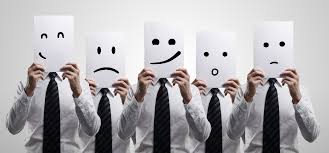 Image Source : http://bookboonglobal.com/wp-content/uploads/2013/09/How-demographic-changes-will-impact-organizations-and-managers.png ; http://www.noborderslegal.com.au/templates/nblegal2014/img/articles/changes.jpg
In the past, we should be
All by school IT
School PC setup and maintenance
Server setup & maintenance
Network setup & maintenance
School IT Development
School IT Training & Support
Teaching
But in the past, in fact we are
All by school IT
School PC setup and maintenance
Server setup & maintenance
Network setup & maintenance
School IT Development
School IT Training & support
Teaching
With the enhancement of technologies
eLearning
WiFi
BYOD (bring your own device)
MDM (mobile device management)
AUP (acceptable user policy)

Resistance from colleagues
Cultural change to L&T
Your scope of work increases
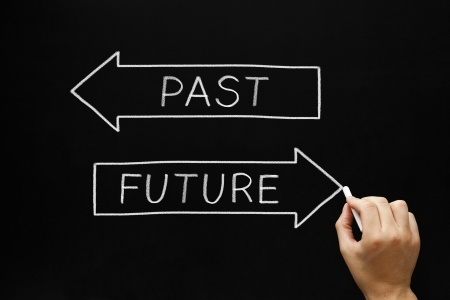 Your scope of work changes
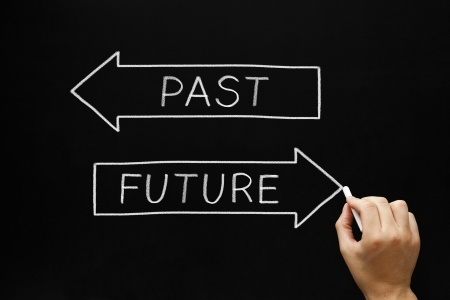 Otherwise, your Future will be
All by school IT
School PC setup and maintenance
Server setup & maintenance
Network setup & maintenance
School IT Development
School IT Training & support
WiFi
BYOD
MDM
AUP
Teaching
Challenges
WiFi to student
Internal hacking
External need
Hacking
Phishing
Parent concern
Need of IT people fr market  TSS
job
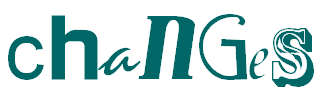 Facing changes
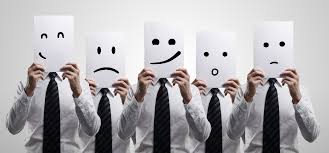 Image Source : http://bookboonglobal.com/wp-content/uploads/2013/09/How-demographic-changes-will-impact-organizations-and-managers.png ; http://www.noborderslegal.com.au/templates/nblegal2014/img/articles/changes.jpg
Our Future should be
School PC setup and maintenance
Server setup & maintenance
Network setup & maintenance
School IT Development
School IT Training & support
WiFi
BYOD
MDM
AUP
Teaching
Phases leading to our ideal future
Phase 1 : WiFi
Phase 2 : Server & MITS
Phase 3 : SSO
Phase 4 : LMS

MITS : Managed IT Services
SSO : Single Sign On
LMS : Learning Management System
Phase 1 : WiFi
WiFi Subscription
From the experience of
WaaS
WiFi 100
Most technical period 
Before and right after Tendering
Setup
Phase 1 : WiFi
WiFi Subscription
After setup
Service call 
vendor find your problem and solve it before you know the problem
Can change your infrastructure to echo the school need
Need to take care
School & vendor are both new to subscription
Not all school, not all vendor know the ideal or near ideal case of subscription
Phase 1 : WiFi
WiFi Subscription 
Offload
Configuration change need
Support
Security concern

Technical responsibilities
Subscription not new, and is work
Photocopier vs printer
Software license vs box set
Security guard, cleaning, gardening
Phase 2 : Server & technical support
Domain Controller
PDC, BDC
WebSAMS
HTTP Server
File Server 
Web Server
Apache, IIS
HTML based ?
Package (WP, J) ?
Intranet Server
Email Server
ESDA Server
Library Server
Inventory Server
OMR Server
Print Server
Centralized printing
Fax Server
Proxy Server
Phase 2 : Server & technical support
IP Phone Server
Octopus Server
Servers related to school-based project
Routers
Switches
backup issue
 redundancy issue
 security issue
 access control issue
 account management issue
 log review
Phase 2 : Server & technical support
Server Migration to Cloud (SMTC)
Migrating all (most) servers to cloud
Backup  IT Professional outside
Redundancy  IT Professional outside
Security  IT Professional outside
Account management

 Managed IT Services (MITS)
School system managed by Prof outside offsite
Account management handled by call centre
Regular onsite (school) network checking
Most problem found & solved by Prof before we know
Phase 3 : SSO (Single Sign On)
Now when you login Gmail
 youtube
 HKEDCITY
Now you login Facebook
 Facebook games
Now you login Game Centre
 different online games
Phase 3 : SSO (Single Sign On)
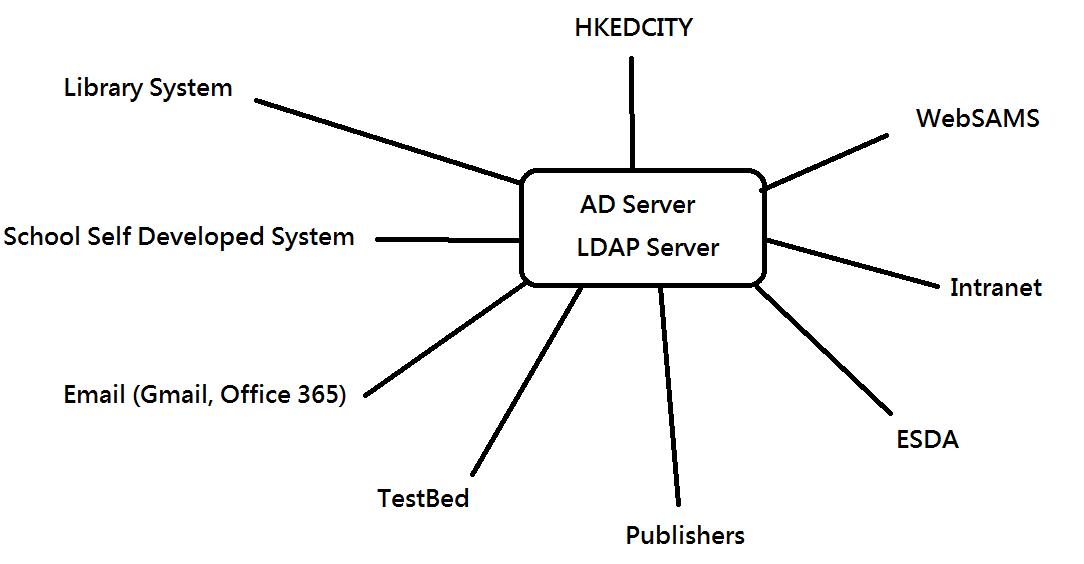 Phase 4 : LMS
Centralized LMS (not admin system)
With basic function
Easy to use interface
Good API for add-on function interfacing

Target
Through-train experience and depository for student
Resource sharing
Facing changes
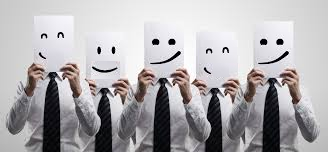 Image Source : http://bookboonglobal.com/wp-content/uploads/2013/09/How-demographic-changes-will-impact-organizations-and-managers.png ; http://www.noborderslegal.com.au/templates/nblegal2014/img/articles/changes.jpg
Coming AiTLE activities
In Supporting 
	WiFi 900 &
	OGCIO Enriched IT Class Programme
Activity 1
Seminar re WiFi 900 for School IT and ICT Sectors
Date : 2015-03-10 (TUE)
Time : 1430-1700
Venue : EDB KTESC
Main Target : ICT Sectors
Some of the content are already briefing in EDB Briefing session for teachers
Detail & Reg : http://www.aitle.org.hk/?p=2568
Activity 2
AiTLE Seminar : Updated Technologies for ICT Teaching
Date : 2015-03-14 (Sat)
Time : 1430-1730
Venue : Baptist Rainbow Primary Sch
Content 
AR & VR
3D Printing and/or Modeling
Digital Games Creation
Mobile Apps, Programming
Robotics, IoT and sensors
some others …
Detail & Reg : http://www.aitle.org.hk/?p=2572
Activity 3
Visit to Network Operating Centre
2015-03-20 (FRI) 1400-1630
2015-03-20 (FRI) 1700-1930
2015-03-26 (THUR) 1000-1230

Detail & Reg : http://www.aitle.org.hk/?p=2578
Activity 4
HK e-Learning Carnival 2015
Date & Time : 
2015-04-17 (FRI) PM – Group 
2015-04-18 (SAT) AM – Group & Public
2015-04-18 (SAT) PM – Public 
Venue : Baptist Rainbow Primary Sch
Target : Students and Parents
Providing joyful & positive eLearning experience to Students and Parents
Activity 5
AiTLE + HKEDCITY + HKPA : 【e世代．家長童行】第三擊 : 觀塘、將軍澳、西貢區講座及工作坊
Date : 2015-04-25 (Sat)
Time : 1430-1700
Venue :東華三院呂潤財紀念中學
Sharing by schools of KT, TKO
Other Supports
eLearning Pilot Projects
WaaSchool & Some WiFi School
Samsung Smart Citizenship (67+13)
TestBed Project

All are willing / with responsibility to share
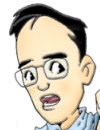 Mr. Albert Wong
Chairman, AiTLE ; IT Coordinator, LKYMS
Email : albertwong@aitle.org.hk
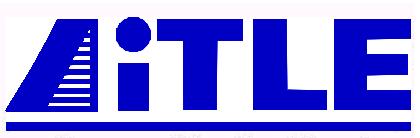 不務正業
Thank you
教育專業